CoPoRI Activities on
Consultation Platform / Best Practices for ESFRI Projects
WP3
Dr. Ute Krell
CoPoRI WP3 leader

http://www.copori.eu/
Exchange of Experiences (EoE)
EoE between ESFRI Projects started parallel with the first PP- Projects
	ECRI 2008	informal meeting of 8 ESFRI projects
	ePPCC*	coordination committee of EoE (6 ESFRI PP & EC)
EoE Workshops 
(4)
Informal, 16- 29 partic.
EC Workshops 
(5)
SINAPSE 
Database
&
&
2011
2009
*ESFRI Preparatory Project 
Coordinator Committee
CoPoRI
Communication and Policy development for RI in Europe (CoPoRI)”
 EC Funding for 2,5 years: 10/2011- 03/2014,  450 000 €
 Partners: DLR (Coordinator: B. Warneck), DESY
 to support ESFRI in policy development and communication
    concerning the development and implementation of European RIs


Workpackages
WP 1 Management
WP 2 Socio-economic impact 
WP 3 Consultation platform/best practices  (DESY)
WP 4 Communication & dissemination support for ESFRI
    	Funding of WP3: 0.5 FTE
Activities of WP3:  2011-2012
EoE working group,  December 2011  
	 8 experts from old /new ESFRI PP-projects => now 10 experts

Questionnaire on needs/expertise of ESFRI projects, March 2012
	detailed feedback by 30 ESFRI projects 

1st CoPoRI EoE workshop, Hamburg 11-12 June 2012
	53 participants of 32 ESFRI projects

Exchange of experience platform 
        	online since December 2012
Activities of WP3:  2013
EoE subworking group on "club" of ESFRI projects, 26 Jan. 2013
by March 2014: final report: landscape of RIs associations, 
outcome of the discussions on a "club" of ESFRI projects 


2nd CoPoRI EoE Workshop, Brussels 12-13 Feb. 2013
            	61 participants of 28 ESFRI projects

Workshop on RIs and Structural Funds, Brussels 15 May 2013
           	136  participants (ministry, ESFRI, ESFRI projects etc.)
Activities of WP3:  2013
Exchange of Experience Portal  continuously updated
	FAQ: In-kind contribution, interim phase, legal forms
 	Database of statutes: 2 ERIC,1 AISBL, 3 GMBH/DE, 1 LTD/UK  




  
3rd CoPoRI EoE Workshop, Brussels 4-5 December 2013
            	94 participants of 33 ESFRI projects
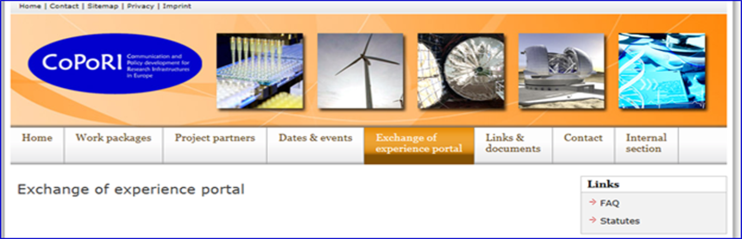 CoPoRI Activities:  2014
WP 3 update the FAQ and database of statutes
             FAQ: distributed RI, intellectual property rights, …

WP 2 last workshop,  March 2014 
	the subject depends strongly on the new orientation of ESFRI 
	and the current political discussions about priorisation. 
	=> CoPoRI needs quick response from ESFRI and the EC.

WP 3 report on landscape of RIs associations 
    	outcome of the discussions on a "club" of ESFRI projects 

    CoPoRI ends on 31 March 2014
The EoE Working Group (10)
W. Los/ Lifewatch  		
    S. Krauwer/ CLARIN 
    M. Raess/ Infrafrontier 		
    F. Berberich/ PRACE     	
    A. Thies/ Helmholtz BX    	
    F. Gliksohn/ ELI		
    A. Chabbi/ ANAEE                 
    I. Holleman/ EMFL		
   S. Luca de Tena/ EU-SOLARIS
   U. Krell/ EuroFEL, CRISP  chair
New
Is EoE Between ESFRI Projects Needed?
The 3 EoE workshops of COPORI demonstrate the great interest by the ESFRI projects due to:
    rising numbers of participants (from 16 to 48 to 94) 
   strong response to contribute to the EoE sessions
   highly positive and constructive feedback after 1st & 2nd workshop
   more specific issues for EoE requested => extension to 1.5 days 

Very active participation in EoE WG (voluntary)
Documentation of EoE & FAQ & Statutes
       suggestion: integration into the ESFRI website of the EC
Interaction between ESFRI, ESFRI projects and the EC increased
Is EoE between ESFRI projects needed?

CoPoRI experiences:     .
Yes !
What is your opinion?

How to continue with EoE?
Dinner 

19:30 h
Restaurant 29 
Rue de la science 29